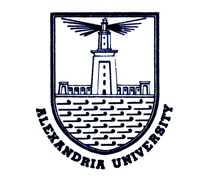 EE x12Technical Reports WritingLecture 1
Dr. Essam Sourour
Faculty of Engineering
Alexandria University
1
Course Information
Teacher: Dr. Essam Sourour
Teacher email: sourour@ieee.org
Course website: http://eng.alexu.edu.eg/~sourour/
Homework submission email: techwritework@gmail.com
Textbook: D. Beer and D. McMurrey, A Guide to Writing as an Engineer. New York: Wiley & Sons, 4’th Edition, 2014. 
Course Objectives:
Define common ethical issues in technical research and documentation
Build skills in formatting, grammar, and other editing conventions
Practice researching, planning, and writing common types of technical documents 
Practice writing common engineering documents
Course grading:
Year Work: 15 points
Final Exam: 35 points
The course requires much reading and writing of technical material
2
Chapter 1
Engineers and Writing
3
Engineers and Writing
Technical Writing: accurate, clear, to the point
Professional engineers write a lot (20% to 40% of work).
Many engineers dislike writing.
Professional engineers write a variety of documents.
Successful engineers require strong writing skills.
Strong writing skills can be learned—like any task.
Documents are written to communicate ideas to the public and to other engineers.
Well (badly) written document gives positive (negative) impression about the engineer who wrote it.
4
Engineers Write a lot
Thousands of technical documents written everyday all over the world
The majority of them are written by engineers
Technical writing course is offered in all Departments
No one is a good writer, but every one can be a good rewriter
Initial draft
Review and improve
Many types of documents
5
Many Types of Documents
Technical emails
Studies
Guides (user guide, installation guide)
Manuals, data sheets
Reports (initial, progress, final)
Applications
Proposals (grants, work) 
Publications
Thesis
Etc.
6
Many Types of Documents
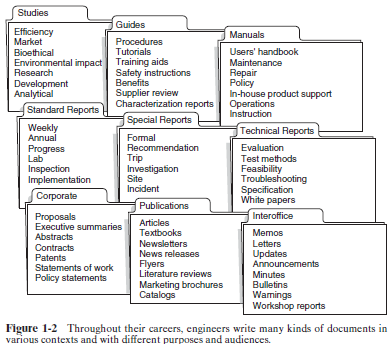 7
Noise in Technical Writing
Noise in communications causes errors, ambiguity or uncertainty to the message
Same applies to technical writing
Sources of noise:
Organization
Grammar errors
Word meaning
Formatting
8
Before Writing the Document
Assessing the audience
Background material to include
Abbreviations to use
Level of depth in topic
Can document sections be read separately (for different audience interests)
Purpose of document: inform or persuade?
Selecting Format
Title, headings, subheading, figures, tables, references format
What is bold, capital/small, italic, fonts for each part of document
Different in different organizations (gives identity)
IEEE papers format is well known
9
Chapter 11
Ethics and Documentation in Engineering Writing
10
Ethics in Technical Writing
Copyright infringement
Using and copying copyrighted material is not ethical and illegal
Tampering with results
When some test or simulation results are not the expected/desired it is not ethical to fit them
Worse, is to write up documents with false data
Withholding adverse information
Hiding some important information for non-ethical reasons
Omitting safety warnings
Safety of customer or equipment user is very important
Safety information must be clear in appropriate documents
Writing unclear instructions
Manuals, user guides, procedures and similar documents must be very clear, detailed and precise
11
Ethics of Honest Research
Common kind of theft among students is Plagiarism
Using someone else's work without giving proper credit
Borrowing language, ideas, graphics of others and representing them as you
When doing research, all information obtained from other sources must be documented:
Journals
Books
Internet
Interviews
Information includes: diagrams, ideas, facts, theories, tables, graphics, etc.
The only exception is “common knowledge”
Known facts in the field
Written in most textbooks
12
Citing Information
Protect the originator to get credit for his/her work
Protect yourself from accusations of plagiarism
Demonstrate to reader you have done the homework
Enable reader to track down the information

IEEE reference system is commonly used
In the body of text refer to sources like this: [1], or [1, pp.3-6] or [6, p.46] or [6, p.46, 7, pp. 29-31]
In reference page list the references (see textbook, Fig. 11-5)
A reference format is available for each type of reference
13
Homework 1
Write a one page tutorial on any new subject in EE fields
Follow the IEEE  two-columns format
Convert it to PDF file
Should include:
Title
Author name and student number
Abstract
At least one figure or graph
At least one table
At least 5 references
Body font size 10
Submission by email (techwritework@gmail.com). Deadline is next week Wednesday October 29, 2014, midnight.
Read chapters 2 and 3 before next lecture
14